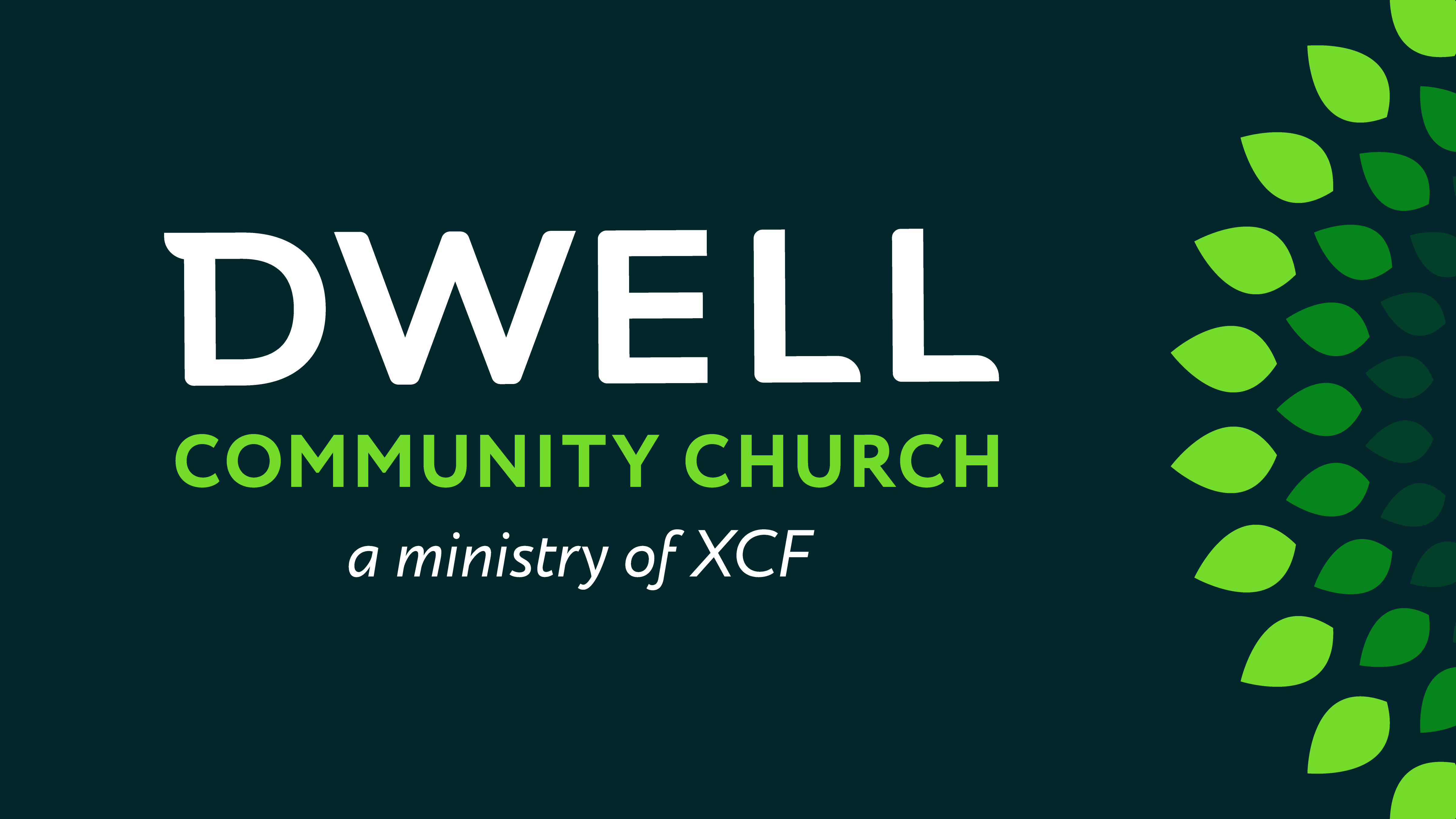 The Book of Acts
Context…
Acts 2:42-47
The Book of Acts
Now what?
This is the genesis of the Christian “Church”
Today: Luke describes the first church
Context…
Acts 2:41 So then, those who had received his word were baptized; and that day there were added about three thousand souls.
What comes to mind when you hear the word “church?”
Steeple
Sunday best
Pew
Tradition
Rules
Duty/obligation
Old-fashioned
Hypocrites?
A little judge-y…
What comes to mind when you hear the word “church?”
Steeple
Sunday best
Pew
Tradition
Rules
Duty/obligation
Old-fashioned
Hypocrites?
A little judge-y…
Is THAT what Luke is going to give us?
Acts 2:42 from that day forward, they set about perfunctory attendance, being careful to keep up appearances, and begrudgingly shaking hands with their weird neighbors that they never talked to except on Sundays.
The First Church
Acts2:42 They were continually devoting themselves to the apostles’ teaching and to fellowship, to the breaking of bread and to prayer. 43 Everyone kept feeling a sense of awe; and many wonders and signs were taking place through the apostles. 44 And all those who had believed were together and had all things in common; 45 and they began selling their property and possessions and were sharing them with all, as anyone might have need. 46 Day by day continuing with one mind in the temple, and breaking bread from house to house, they were taking their meals together with gladness and sincerity of heart, 47 praising God and  having favor with all the people. And the Lord was adding to their number day by day those who were being saved.
The First Church
Like a “montage”
Acts2:42 They were continually devoting themselves to the apostles’ teaching and to fellowship, to the breaking of bread and to prayer. 43 Everyone kept feeling a sense of awe; and many wonders and signs were taking place through the apostles. 44 And all those who had believed were together and had all things in common; 45 and they began selling their property and possessions and were sharing them with all, as anyone might have need. 46 Day by day continuing with one mind in the temple, and breaking bread from house to house, they were taking their meals together with gladness and sincerity of heart, 47 praising God and  having favor with all the people. And the Lord was adding to their number day by day those who were being saved.
The First Church
Like a “montage”
Acts2:42 They were continually devoting themselves to the apostles’ teaching and to fellowship, to the breaking of bread and to prayer. 43 Everyone kept feeling a sense of awe; and many wonders and signs were taking place through the apostles. 44 And all those who had believed were together and  had all things in common; 45 and they began selling their property and possessions and were sharing them with all, as anyone might have need. 46 Day by day continuing with one mind in the temple, and breaking bread from house to house, they were taking their meals together with gladness and sincerity of heart, 47 praising God and  having favor with all the people. And the Lord was adding to their number day by day those who were being saved.
The First Church
Like a “montage”
Acts2:42 They were continually devoting themselves to the apostles’ teaching and to fellowship, to the breaking of bread and to prayer. 43 Everyone kept feeling a sense of awe; and many wonders and signs were taking place through the apostles. 44 And all those who had believed were together and  had all things in common; 45 and they began selling their property and possessions and were sharing them with all, as anyone might have need. 46 Day by day continuing with one mind in the temple, and breaking bread from house to house, they were taking their meals together with gladness and sincerity of heart, 47 praising God and  having favor with all the people. And the Lord was adding to their number day by day those who were being saved.
So what does this tell us about the first “Church?”
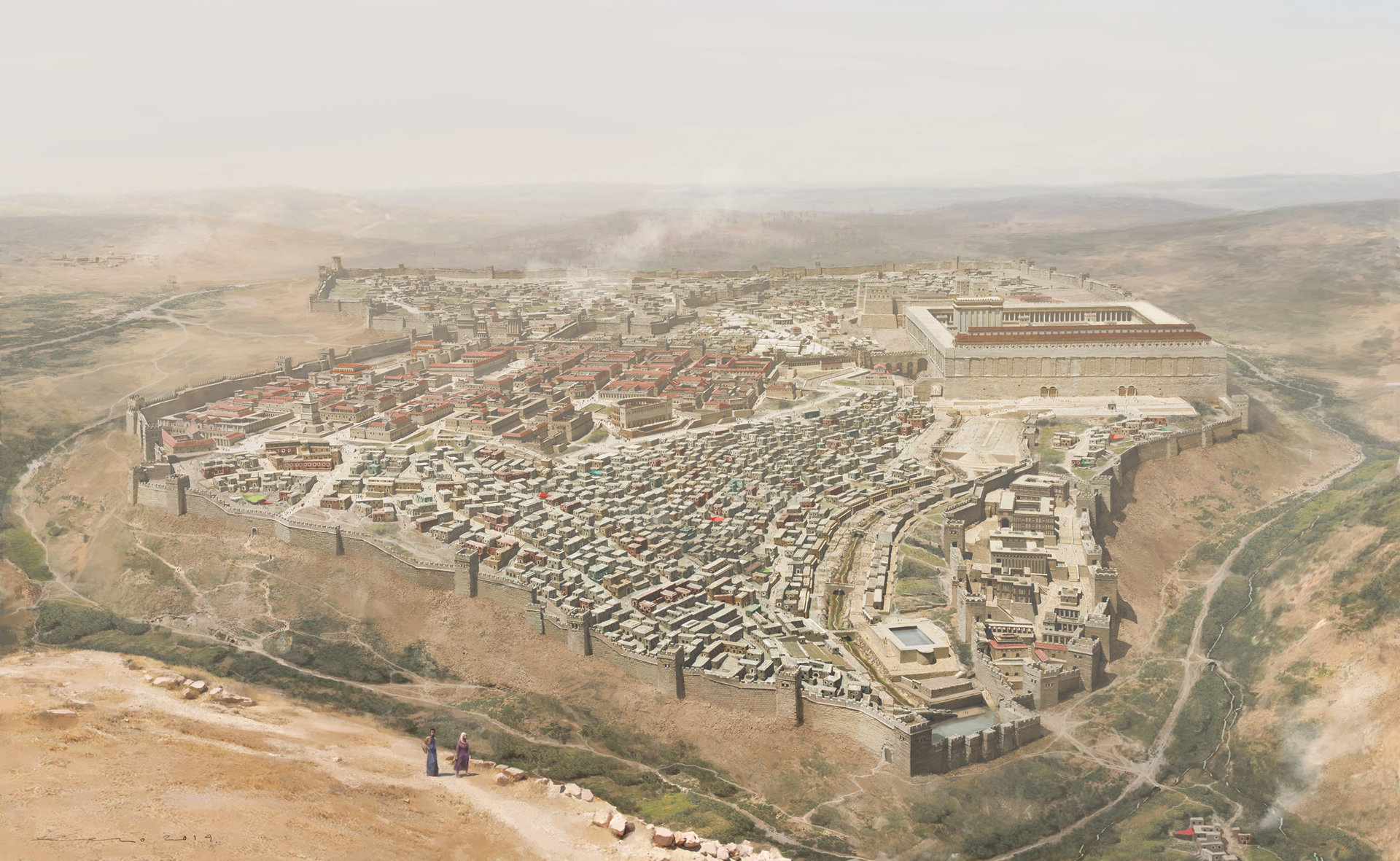 This was not a stuffy institution… 
it was a spontaneous movement!
This was not a place…
It was a vibrant community!
Connected, exciting, dynamic, different, relevant, growing and making a real impact on their city
“Church” = Ekklesia: “assembly,” “called out ones”
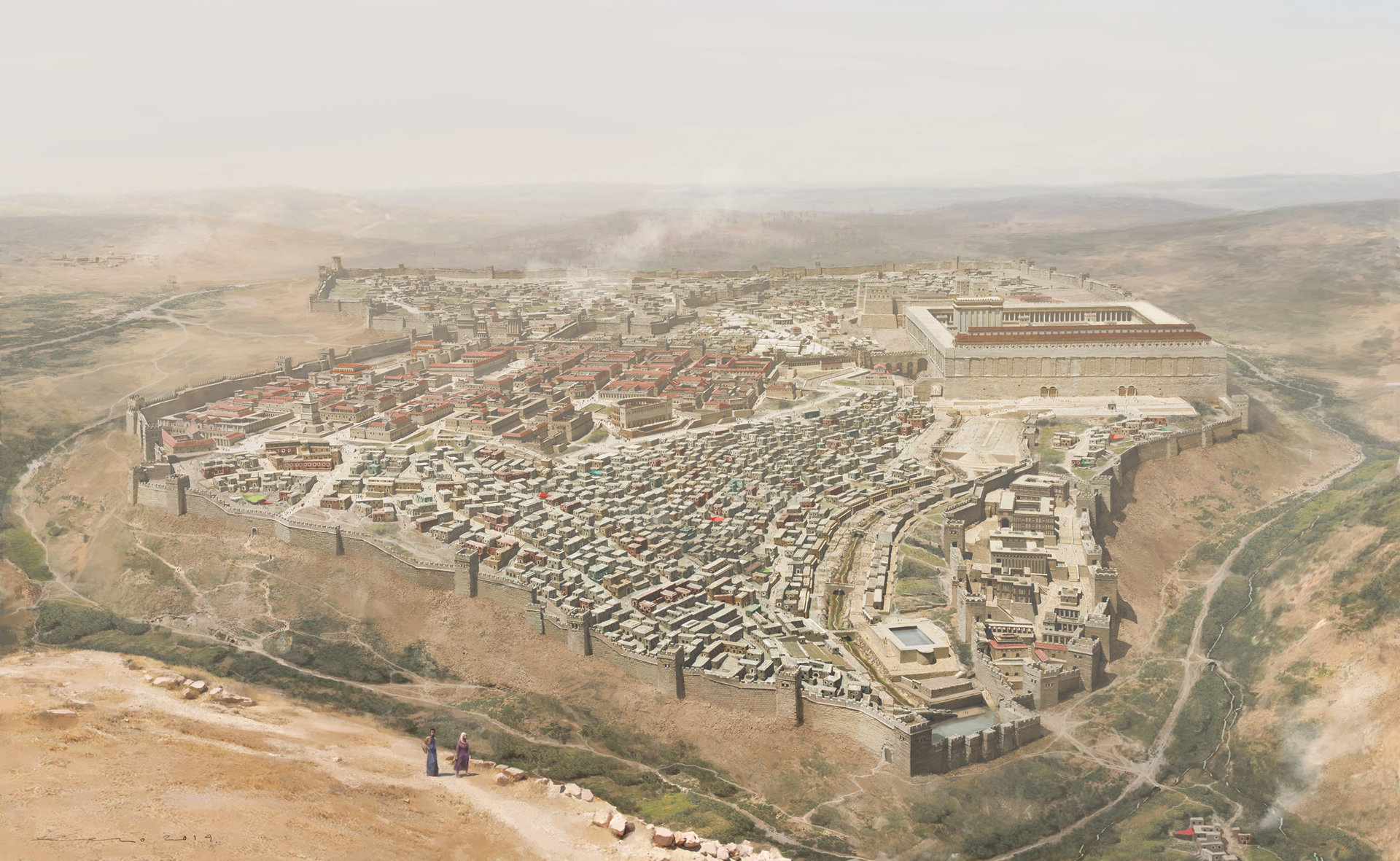 So, should we try to do exactly what they did?
The passage is descriptive, not prescriptive
It’s an example of what “church” might look like
But it’s a good example
It’s the first example
The immediate result of the coming of the HS
We have a lot in common with them
God was pleased
Acts2:47And the Lord was adding to their number day by day those who were being saved.
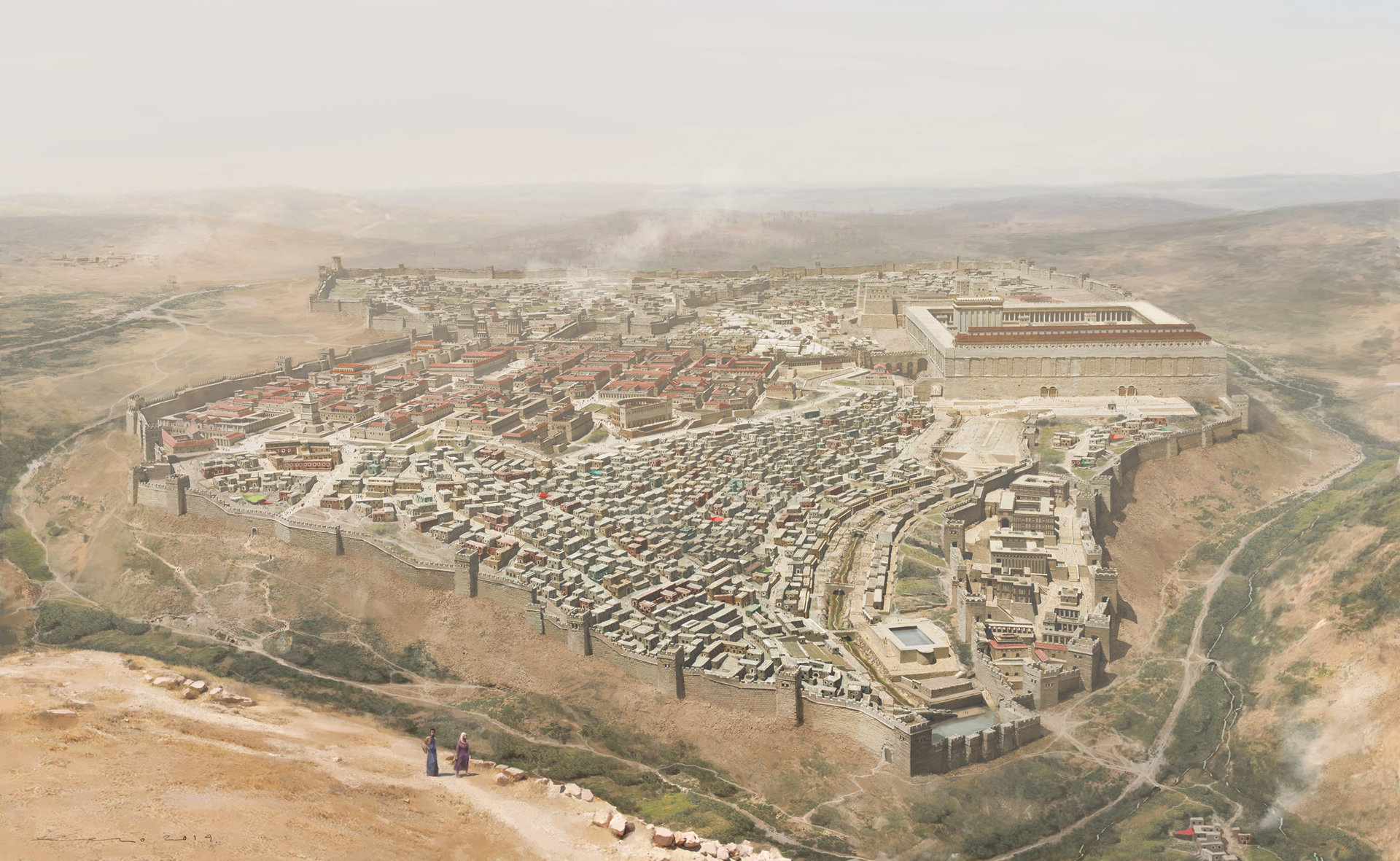 So, should we try to do exactly what they did?
Freedom… there isn’t only one right way to do church…
But Acts 2 gives us an ideal example that we should seek to emulate in essence
“What are enduring principles that underlie this description and fit with biblical commands?”
“And what would those principles look like expressed in our modern setting?”
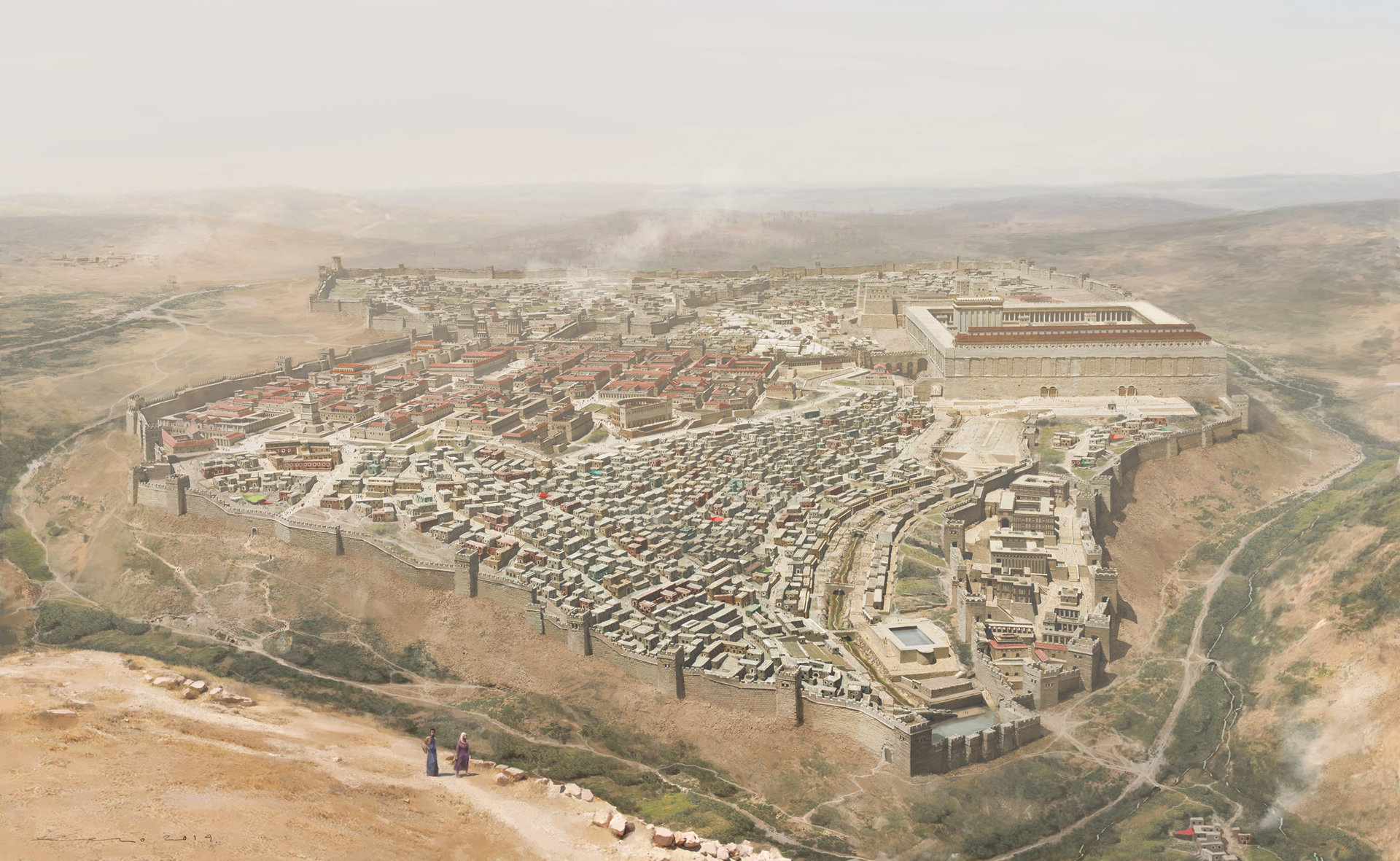 The First Church
Acts 2:42 They were continually devoting themselves to the apostles’ teaching and to fellowship, to the breaking of bread and to prayer.
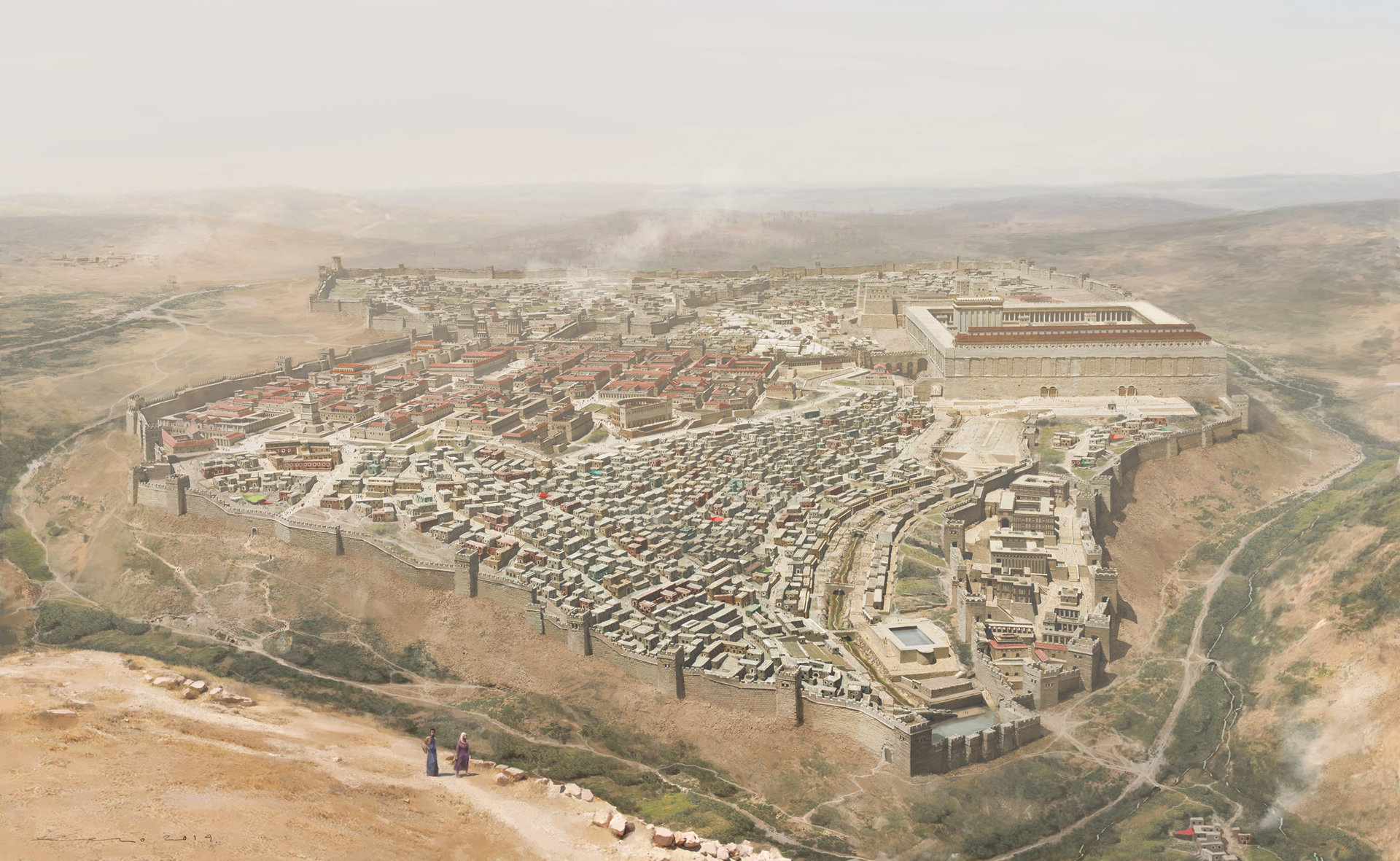 The First Church
They were committed
What were they committed to?
= proskartereo: “to attend constantly,” to “stick close by,” “be close at hand,” to “attach oneself to” “to wait on”
Acts 2:42 They were continually devoting themselves to the apostles’ teaching and to fellowship, to the breaking of bread and to prayer.
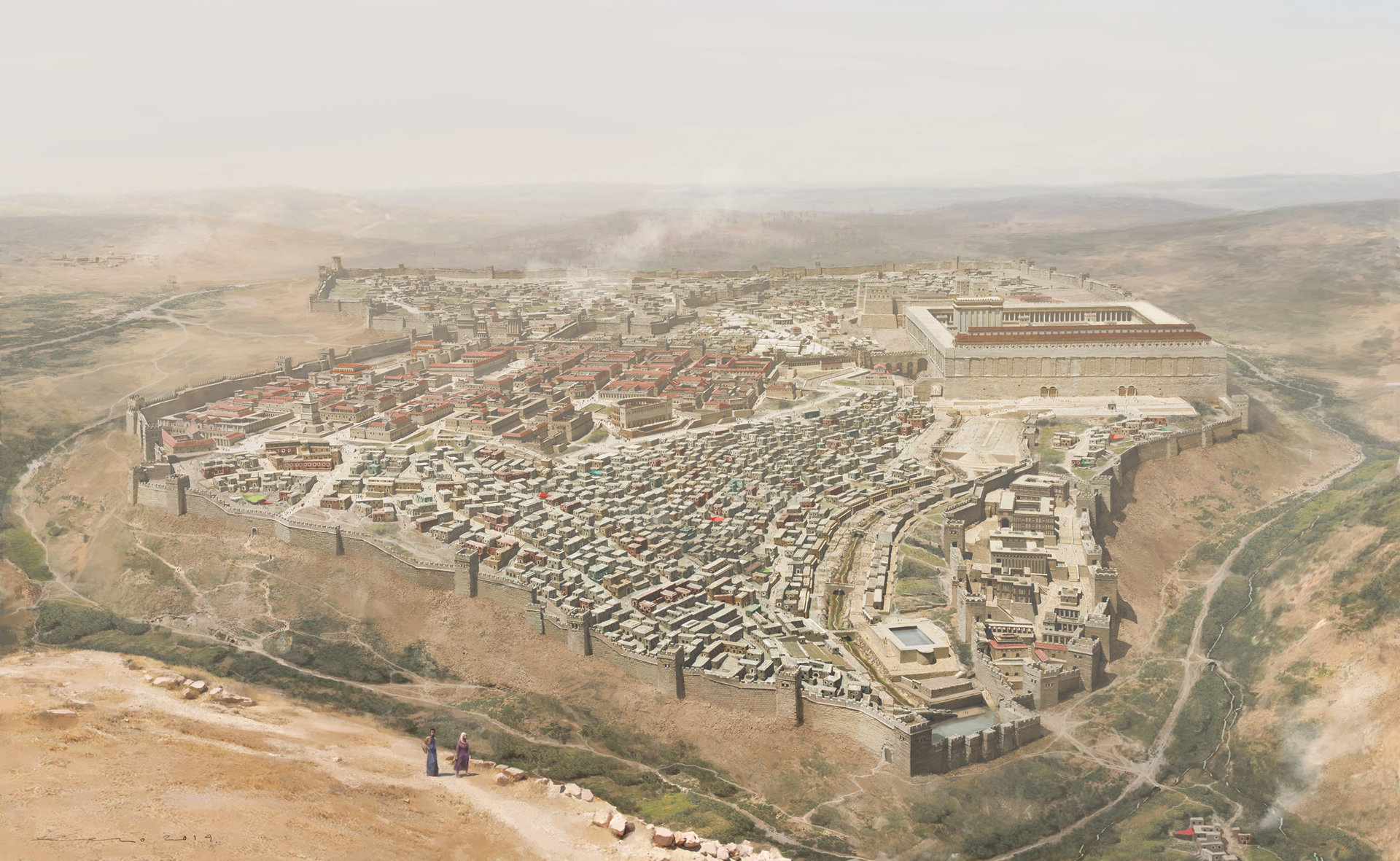 The First Church
They were committed
What were they committed to?
Acts 5:12  and they were all with one accord in Solomon’s portico.
1
Acts 2:42 They were continually devoting themselves to the apostles’ teaching and to fellowship, to the breaking of bread and to prayer.
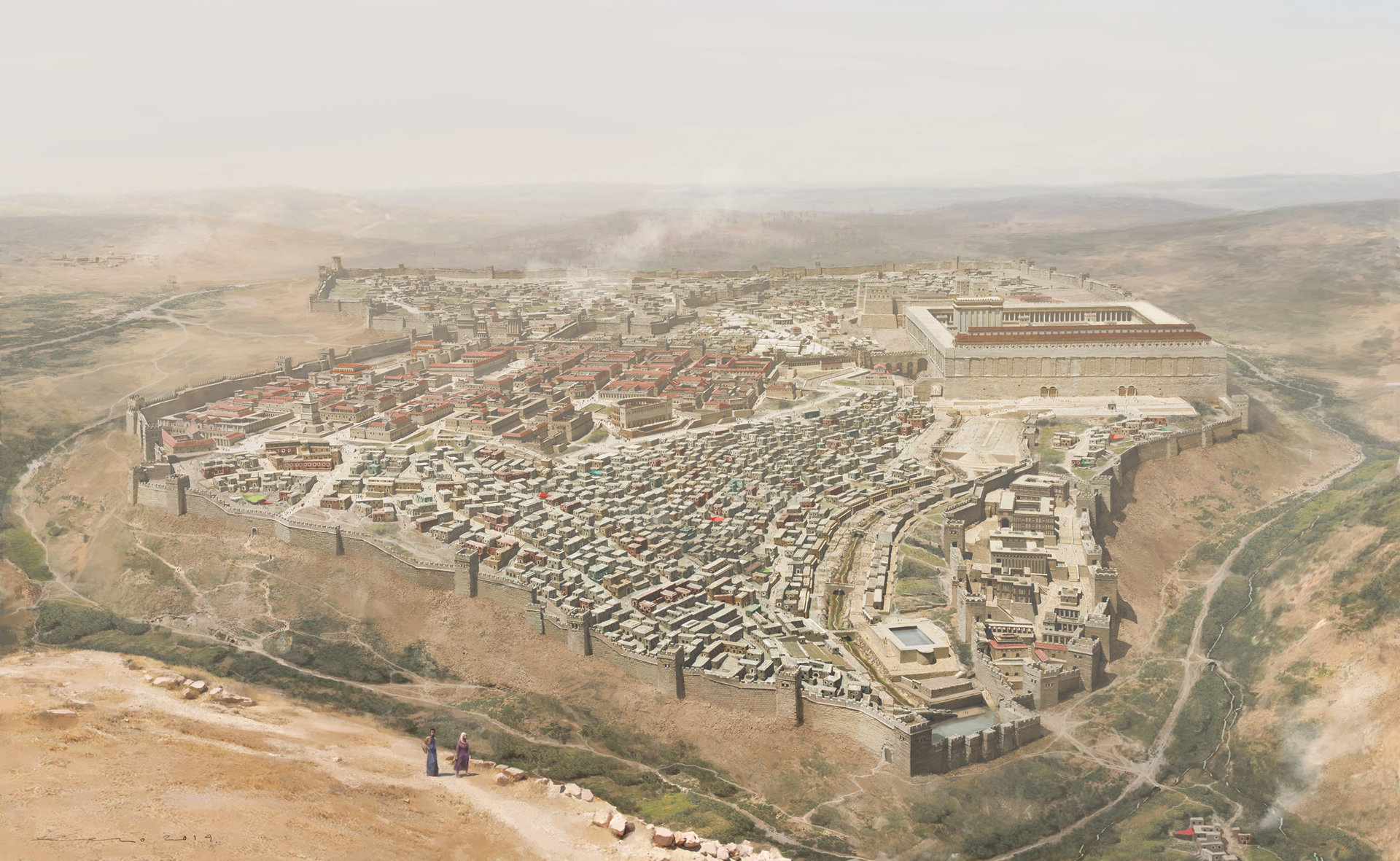 The First Church
They were committed
What were they committed to?
Acts 5:12  and they were all with one accord in Solomon’s portico.
1
Acts 2:42 They were continually devoting themselves to the apostles’ teaching and to fellowship, to the breaking of bread and to prayer.
What were they teaching?
John 14:26  But the Helper, the Holy Spirit, whom the Father will send in My name, He will teach you all things, and bring to your remembrance all that I said to you.
1
Acts 2:42 They were continually devoting themselves to the apostles’ teaching and to fellowship, to the breaking of bread and to prayer.
What were they teaching?
Matt 28:19 Go therefore and make disciples of all the nations,  baptizing them in the name of the Father and the Son and the Holy Spirit,  20 teaching them to observe all that I commanded you; and lo, I am with you always, even to the end of the age.”
1
Acts 2:42 They were continually devoting themselves to the apostles’ teaching and to fellowship, to the breaking of bread and to prayer.
The First Church
They were committed
They were applying what they were learning in the context of real relationships
= koinonia: “sharing,” “common,” “participating together”
1
Acts 2:42 They were continually devoting themselves to the apostles’ teaching and to fellowship, to the breaking of bread and to prayer.
2
The First Church
They were committed
A special connectedness
= koinonia: “sharing,” “common,” “participating together”
1
Acts 2:42 They were continually devoting themselves to the apostles’ teaching and to fellowship, to the breaking of bread and to prayer.
2
The First Church
They were committed
Probably referring to communion
Acts 2:46 they were taking their meals together with gladness and sincerity of heart,
1
Acts 2:42 They were continually devoting themselves to the apostles’ teaching and to fellowship, to the breaking of bread and to prayer.
3
2
The First Church
They were committed
Probably referring to communion
Luke 22:19 And when He had taken some bread and given thanks, He broke it and gave it to them, saying, “This is My body which is given for you; do this in remembrance of Me.”
1
Acts 2:42 They were continually devoting themselves to the apostles’ teaching and to fellowship, to the breaking of bread and to prayer.
3
2
The First Church
They were committed
Probably referring to communion
Luke 22:19 And when He had taken some bread and given thanks, He broke it and gave it to them, saying, “This is My body which is given for you; do this in remembrance of Me.”
1
Acts 2:42 They were continually devoting themselves to the apostles’ teaching and to fellowship, to the breaking of bread and to prayer.
3
2
The First Church
They were committed
1
Acts 2:42 They were continually devoting themselves to the apostles’ teaching and to fellowship, to the breaking of bread and to prayer.
3
2
4
The First Church
They were excited
Acts 2:43 Everyone kept feeling a sense of awe; and many wonders and signs were taking place through the apostles.
The First Church
They were excited
Why did they feel a “sense of awe?”
Acts 2:43 Everyone kept feeling a sense of awe; and many wonders and signs were taking place through the apostles.
The First Church
They were excited
Why did they feel a “sense of awe?”
Acts 2:41 So then, those who had received his word were baptized; and that day there were added about three thousand souls.
Acts 2:47And the Lord was adding to their number day by day those who were being saved.
Acts 2:43 Everyone kept feeling a sense of awe; and many wonders and signs were taking place through the apostles.
The First Church
They were excited
Isn’t this how we should expect it to feel?
Acts 2:43 Everyone kept feeling a sense of awe; and many wonders and signs were taking place through the apostles.
The First Church
They were unified
46 Day by day continuing with one mind in the temple
= homothumadon: “one accord,” “one impulse”
Acts 2:44 And all those who had believed were together
The First Church
They were unified
This sounds creepy…
Voluntary
Not universal
Response to circumstance
Acts 2:44 And all those who had believed were together and had all things in common; 45 and they began selling their property and possessions and were sharing them with all, as anyone might have need.
The First Church
They were unified
This sounds creepy…
Voluntary
Not universal
Response to circumstance
Acts 2:44 And all those who had believed were together and had all things in common; 45 and they began selling their property and possessions and were sharing them with all, as anyone might have need.
The First Church
They were generous
Principle: Sacrificial care for one another
And that principle should endure and characterize us every bit as much as it did them!
Acts 2:44 And all those who had believed were together and had all things in common; 45 and they began selling their property and possessions and were sharing them with all, as anyone might have need.
The First Church
They were generous
Two kinds of meetings…
Acts 2:46 Day by day continuing with one mind in the temple, and breaking bread from house to house, they were taking their meals together with gladness and sincerity of heart
The First Church
They were generous
Two kinds of meetings…
Acts 2:46 Day by day continuing with one mind in the temple, and breaking bread from house to house, they were taking their meals together with gladness and sincerity of heart
The First Church
They were generous
Two kinds of meetings…
Acts 2:46 Day by day continuing with one mind in the temple, and breaking bread from house to house, they were taking their meals together with gladness and sincerity of heart
House - Church
Together in the temple
House - Church
House - Church
House - Church
House - Church
Two kinds of meetings…
Acts 2:46 Day by day continuing with one mind in the temple, and breaking bread from house to house, they were taking their meals together with gladness and sincerity of heart
We want our city to look like this
And it does!
House - Church
Together in the temple
House - Church
House - Church
House - Church
House - Church
Acts 2:46 Day by day continuing with one mind in the temple, and breaking bread from house to house, they were taking their meals together with gladness and sincerity of heart
This meeting is not the most important thing we do
House - Church
Together in the temple
House - Church
House - Church
House - Church
House - Church
Acts 2:46 Day by day continuing with one mind in the temple, and breaking bread from house to house, they were taking their meals together with gladness and sincerity of heart
Pretty different from the “Sunday Church” model!
House - Church
Together in the temple
House - Church
House - Church
House - Church
House - Church
Acts 2:46 Day by day continuing with one mind in the temple, and breaking bread from house to house, they were taking their meals together with gladness and sincerity of heart
The First Church
They were hospitable
House - Church
Together in the temple
House - Church
House - Church
House - Church
So like … How much time are they putting into this?
House - Church
Acts 2:46 Day by day continuing with one mind in the temple, and breaking bread from house to house, they were taking their meals together with gladness and sincerity of heart
The First Church
They were hospitable
House - Church
Together in the temple
House - Church
House - Church
House - Church
So like … How much time are they putting into this?
House - Church
Acts 2:46 Day by day continuing with one mind in the temple, and breaking bread from house to house, they were taking their meals together with gladness and sincerity of heart
The First Church
Doing life together
House - Church
Together in the temple
House - Church
House - Church
House - Church
So like … How much time are they putting into this?
House - Church
Acts 2:46 Day by day continuing with one mind in the temple, and breaking bread from house to house, they were taking their meals together with gladness and sincerity of heart
The First Church
Doing life together
House - Church
Together in the temple
House - Church
House - Church
House - Church
Meeting every day might not be realistic…
House - Church
But doing life together IS!
Acts 2:46 Day by day continuing with one mind in the temple, and breaking bread from house to house, they were taking their meals together with gladness and sincerity of heart
The First Church
Doing life together
House - Church
Together in the temple
House - Church
House - Church
House - Church
It’s not about a certain number of meetings
House - Church
It’s about making room for real koinonia
Acts 2:46 Day by day continuing with one mind in the temple, and breaking bread from house to house, they were taking their meals together with gladness and sincerity of heart
The First Church
Doing life together
House - Church
Together in the temple
House - Church
House - Church
House - Church
Sounds a little radical…
House - Church
Acts 2:46 Day by day continuing with one mind in the temple, and breaking bread from house to house, they were taking their meals together with gladness and sincerity of heart
The First Church
Doing life together
If you want this kind of fellowship, and your life is normal at all, you’re going to have to get creative about time
Acts 2:46 Day by day continuing with one mind in the temple, and breaking bread from house to house, they were taking their meals together with gladness and sincerity of heart
The First Church
Doing life together
Acts 2:46 Day by day continuing with one mind in the temple, and breaking bread from house to house, they were taking their meals together with gladness and sincerity of heart
The First Church
There were having FUN
Acts 2:46 Day by day continuing with one mind in the temple, and breaking bread from house to house, they were taking their meals together with gladness and sincerity of heart
The First Church
Authentic love
Real love can’t be faked
And it’s a mess
And we love it
= aphelotes: “simplicity of heart”
Acts 2:46 Day by day continuing with one mind in the temple, and breaking bread from house to house, they were taking their meals together with gladness and sincerity of heart
The First Church
Authentic love
Acts 2:47 praising God and having favor with all the people. And the Lord was adding to their number day by day those who were being saved.
The First Church
They stood out…
in a good way
Acts 2:47 praising God and having favor with all the people. And the Lord was adding to their number day by day those who were being saved.
The First Church
They stood out…
in a good way
Another characteristic of the church: it grows
Which is one of the most rewarding aspects of being a part of it!
Acts 2:47 praising God and having favor with all the people. And the Lord was adding to their number day by day those who were being saved.
The First Church
After reading Luke’s description, are you satisfied with the place Christian Community holds in your life?
Acts 2:47 praising God and having favor with all the people. And the Lord was adding to their number day by day those who were being saved.
The Book of Acts
Want to learn more about house churches?
Next Time…
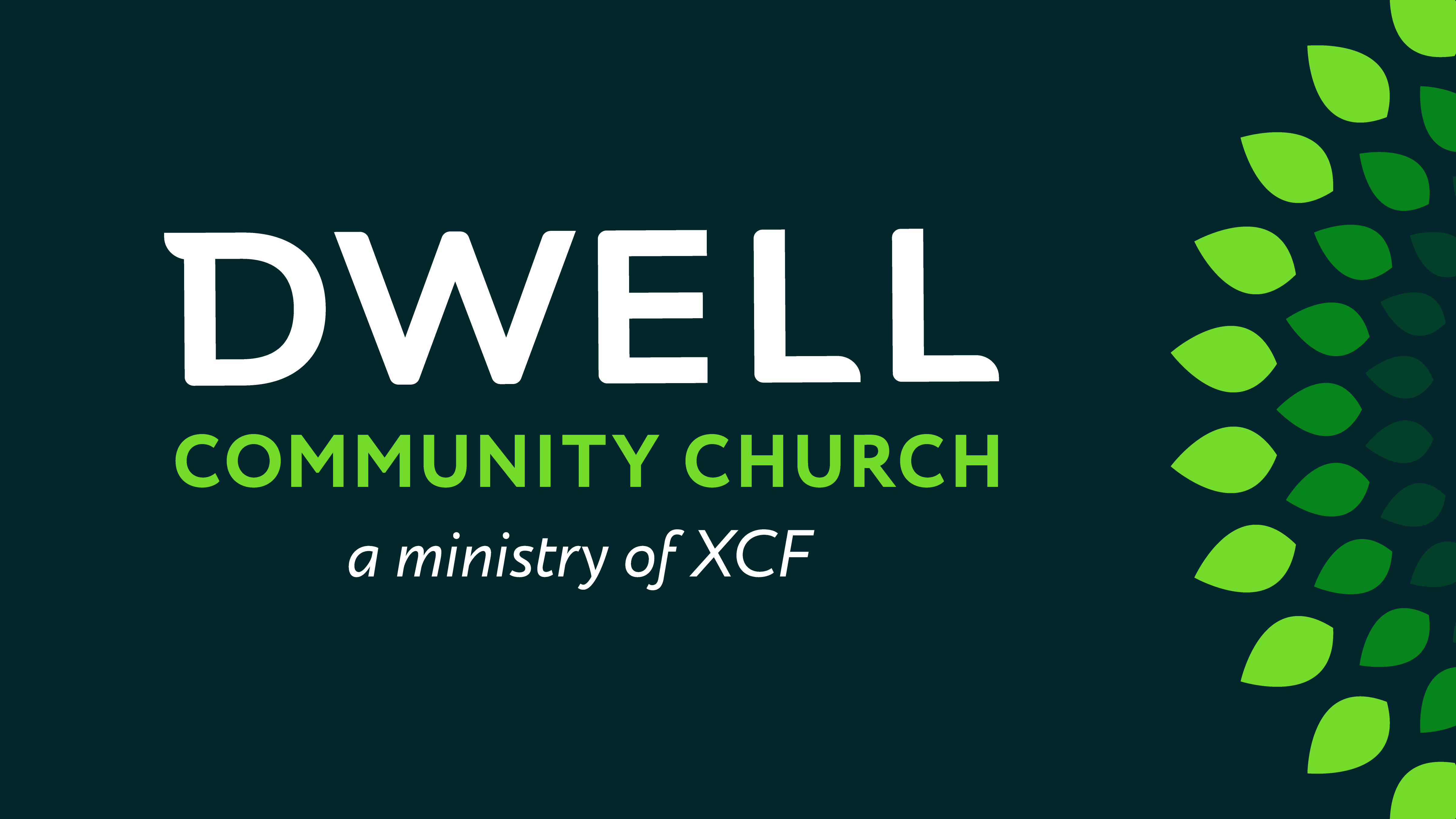